מזל טוב לסיום התואר השני
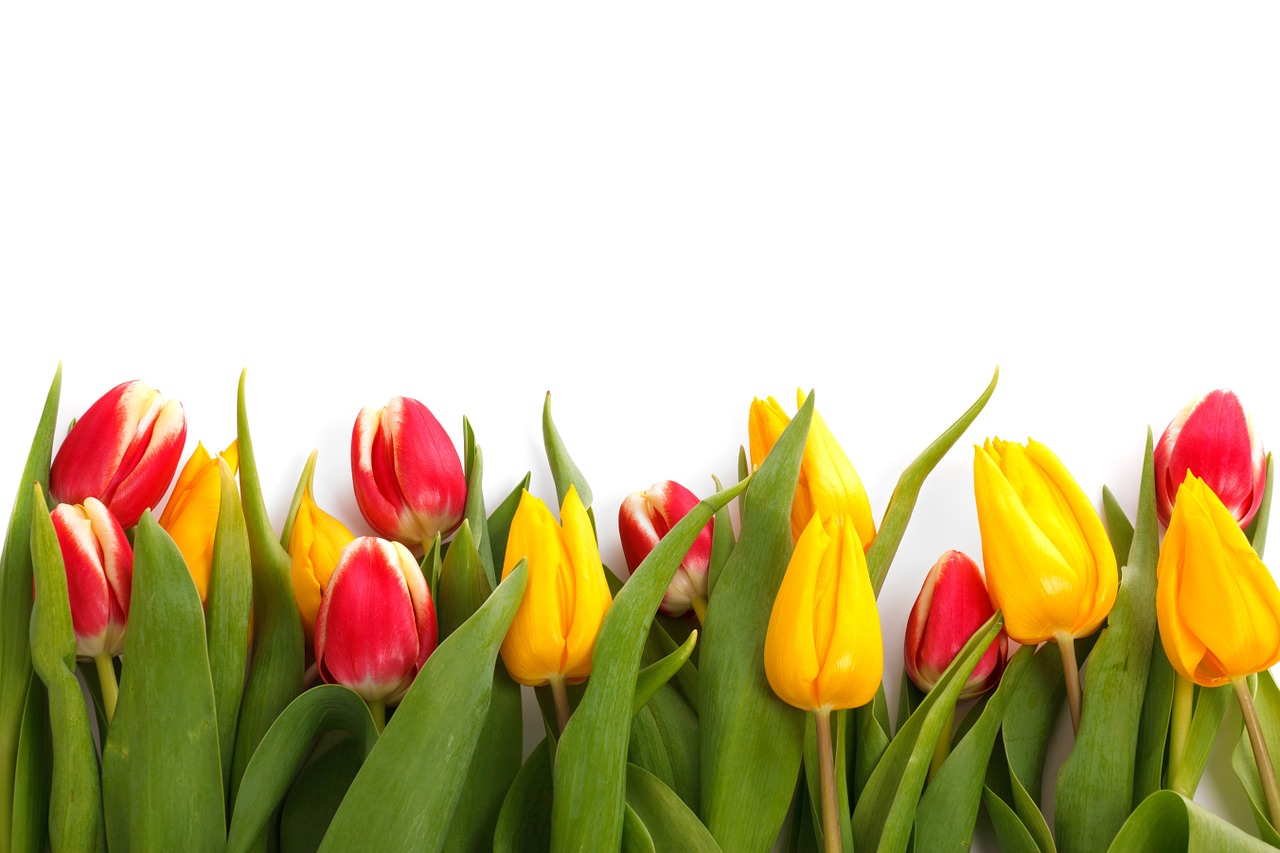 צוות מערך הספריות מברך אותך עם סיום התואר השני
המצגת הוכנה על ידי תמר וקיל, ר"מ נגישות לאוספים פיסיים בספריה המרכזית, על פי ההוראות וההנחיות של בית הספר ללימודים מתקדמים, כפי שמפורסמים על ידם בחוברת "פרטי מידע" בפרק "הוראות והנחיות להגשת עבודת הגמר לתואר שני".
המצגת מיועדת לסטודנטים המסיימים תואר שני עם תיזה
הפקדת התיזה בספריה המרכזית
הספריה מרכזית של אוניברסיטת בר-אילן משמשת כספרית הפקדה לעבודות מחקריות לתואר שני ולתואר שלישי המוגשות באוניברסיטת בר-אילן.  בהתאם לתקנון לימודי תואר שני/שלישי מחוייבים תלמידי התארים המתקדמים למסור עותקים מעבודותיהם (בדפוס ובפורמט דיגיטלי) למטרות שימור.
הוראות והנחיות להפקדת עבודת הגמר לתואר השני
לפי הנחיות בית הספר ללימודים מתקדמים 
-תואר שני
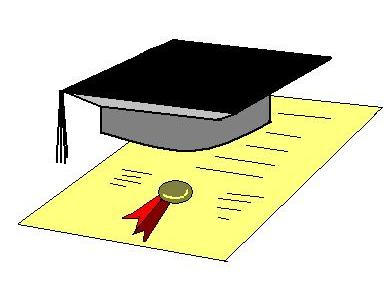 המלצה חשובה
לסטודנטים העומדים לכתוב את עבודת הגמר:

יש להיוועץ במנחה העבודה ולהקפיד על כל
ההוראות של ביה"ס ללימודים מתקדמים-תואר שני. 
זאת כדי להימנע מעגמת נפש שתיגרם מעיכובים פורמליים עקב חוסר תשומת לב להוראות.
סדר עריכת העבודה
שער עברי חיצוני (כריכה בקרטון)                                           ללא מספור
שער עברי פנימי זהה לשער החיצוני                                       ללא מספור
שם המנחה/ים                                                                    ללא מספור
הבעת תודה (רשות)                                                            ללא מספור
תוכן העניינים                                                                     ללא מספור
רשימת קיצורים, לוחות, טבלאות (אם יש)                               ללא מספור
תקציר עברי                                                                       באותיות עבריות (א"ב)
מבוא                                                                                בספרות רגילות
גוף העבודה (פרוט הפרקים)                                                 בספרות רגילות
דיון ומסקנות                                                                      בספרות רגילות
רשימה ביבליוגרפית                                                           בספרות רגילות
נספחים (אם יש)                                                                בספרות רגילות
תקציר בשפה האנגלית                                                       בספרות רומיות ((i,ii,iii)
שם המנחה/ים באנגלית                                                      ללא מספור
שער באנגלית פנימי זהה לשער החיצוני                                 ללא מספור
שער חיצוני באנגלית (כריכה בקרטון)                                     ללא מספור
וכן...
שם המחלקה או הפקולטה או ביה"ס ל... ירשם בדיוק כפי שמופיע באתר הרשמי שלהם
יש לשים שקף משני צידי העבודה 
יש לכרוך את העבודה בהדבקה (לא ספירלה)
שער העבודה
אוניברסיטת בר-אילן

כותרת העבודה

שם הסטודנט
(שם פרטי לפני שם משפחה)



עבודה זו מוגשת כחלק מהדרישות לשם קבלת תואר מוסמך
במחלקה/ פקולטה/ ביה"ס ל/ היחידה ללימודים בינתחומיים, התכנית ל...  (יש לבחור את המתאים)
של אוניברסיטת בר-אילן
רמת גן                                                שנה עברית
(תאריך הגשת החיבור לביה"ס*)
* יש להשאיר את התאריך של ההגשה הראשונה לביה"ס. 
  רק במקרה של תיקונים מהותיים, שהעבודה חוזרת לשיפוט נוסף, 
  יש לשנות את תאריך על העבודה לתאריך הגשת העבודה המתוקנת
שער פנימי
אחרי השערים החיצוניים על גבי הכריכה בקרטון, יבואו שערים פנימיים (על נייר) זהים לחיצוניים.
דף שם המנחה/ים
בעמוד שמעבר לשער הפנימי יבוא דף עם שם המנחה/ים בנוסח זה:

   עבודה זו נעשתה בהדרכתו/ם של פרופ'/ד"ר      
    ___________________________ 
    מן המחלקה/פקולטה/ביה"ס ל/היחידה ללימודים בינתחומיים, התכנית ל...   _________________________(יש לבחור את המתאים),  
    של אוניברסיטת בר-אילן.
תודה
לאחר דף עם שם מנחה/ים העבודה, יופיע דף התודות, דף הבעת התודה הינו רשות (לא חובה)
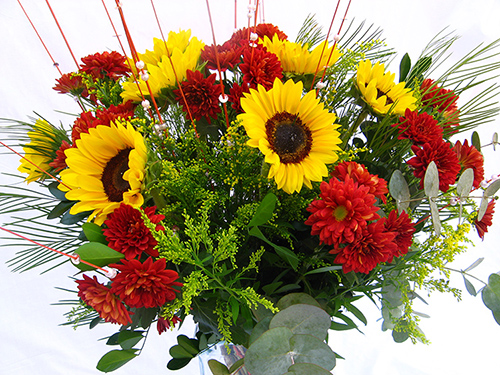 תוכן העניינים
לאחר מכן יופיע דף תוכן העניינים המפרט את פרקי העבודה שיכללו לפחות את הפרקים הבאים: 

תקציר עברי, מבוא, מסגרת תיאורטית וסקירת ספרות, מערך המחקר, תוצאות המחקר, דיון ומסקנות, רשימה ביבליוגרפית, נספחים (אם יש)
וכן תקציר באנגלית

חשוב: המבוא יתחיל בעמוד מס' 1

יש לציין בתוכן עניינים את קיומם של שני התקצירים 

יש להקפיד על כך שתוכן העניינים יפנה בצורה מדוייקת לכל חלקי העבודה. (אחרי תיקונים סופיים בגוף העבודה יש לעדכן גם את התוכן האוטומטי).
תקציר
עבודת הגמר תכלול שני תקצירים: 
אחד בעברית והשני באנגלית 
לאחר דף התוכן יופיע תקציר בעברית. יש למספר באותיות עבריות (א"ב)
תקציר בשפה האנגלית יופיע בסוף העבודה (מיקום מדוייק ראה/י בהמשך), יש למספר בספרות רומיות ((i,ii,iii
גוף העבודה
לאחר התקציר מתחיל גוף העבודה:
יש למספר את הדף הראשון של המבוא 1  וכן הלאה, לפי סדר הפרקים, עד סוף הרשימה הביבליוגרפית, אם יש נספחים יש להמשיך ולמספר.
יש להקפיד על עריכה נכונה של כל חלקי העבודה מבחינת הניסוח, כללי הדקדוק והאיות העקבי בצורה המקובלת בספרות המקצועית.
הצד באנגלית
השער באנגלית יופיע בצד האחורי של העבודה

שער חיצוני (הכריכה בקרטון) (לא ממוספר)
שער פנימי (זהה לשער החיצוני) (לא ממוספר)
(יש לודא שהתאריך בלועזית יהיה בהתאמה לתאריך הרשום בשער בעברית)
דף שם מנחה/ים העבודה (לא ממוספר)
תקציר באנגלית (בספרות רומיות i,ii,iii )
שער באנגלית
BAR-ILAN UNIVERSITY

Title of thesis
Student's name
(First name before family name)

Submitted in partial fulfillment of the requirements for the Master's Degree in the Department / Faculty / School of 
/Interdisciplinary  Studies Unit,  The Program for… , 
(choose the most appropriate) 
Bar-Ilan University

Ramat Gan, Israel                                                            Year
(תאריך הגשת החיבור לביה"ס*)
* יש להשאיר את התאריך של ההגשה הראשונה לביה"ס. 
  רק במקרה של תיקונים מהותיים, שהעבודה חוזרת לשיפוט נוסף, 
  יש לשנות את תאריך על העבודה לתאריך הגשת העבודה המתוקנת
דף שם המנחה/ים באנגלית
מעבר לשער הפנימי באנגלית יופיע דף עם שם המנחה/ים באנגלית בנוסח זה:

This work was carried out under the supervision of Prof./Dr._____________________________
Department/Faculty/School of/ Interdisciplinary  Studies Unit, The Program for (choose the most appropriate) ____________________________, 
Bar-Ilan University.
הדגשים לגבי כתיבה תקינה באנגלית בדף השער ובדף שם מנחה
בדף השער יש להקפיד על:
תרגום מדוייק של הכותר משפה העברית
להתחיל באות גדולה את כל מילות הכותר, למעט מילות קישור
להתחיל באות גדולה את שמו המלא של מגיש העבודה
להתחיל באות גדולה את כל המילים המופיעות בצורה זו בדוגמא של דף השער  (Department, Master's Degree, וכו')
להתחיל באות גדולה את שם המחלקה/פקולטה/ וכד', למעט מילות קישור 
     למשל: The Mina and Everard Goodman Faculty of Life Sciences
Interdisciplinary Studies Unit, The Program for Hermeneutics and Cultural Studies

בדף שם מנחה יש להקפיד:
להתחיל באות גדולה את כל המילים המופיעות בצורה זו בדוגמא של דף שם מנחה
להתחיל באות גדולה את שמו המלא של המנחה, יש להוסיף כמובן ד"ר/פרופ' לפני השם 
להתחיל באות גדולה את שם המחלקה/פקולטה/ וכד', למעט מילות קישור
ABSTRACT
תקציר באנגלית (ABSTRACT) ממוספר 
בספרות רומיות (i,ii,iii)
עבודה המורכבת ממאמרים
יש להקפיד על כל ההוראות המופיעות באתר.
כמו כן יש להקפיד גם על הנקודות הבאות:
בתוכן העניינים יש להוסיף פרק מאמרים ובו לציין שמות המאמרים ומספר העמוד בו מופיע כל מאמר
לצרף לעבודה את כל המאמרים
להכין שער לפני כל מאמר ובו לרשום את שם המאמר 
בעת מספור העמודים יש למספר גם את עמודי המאמרים
עבודה הכתובה באנגלית
שער אנגלי חיצוני (כריכה בקרטון)                                          ללא מספור
שער אנגלי פנימי זהה לשער החיצוני                                      ללא מספור
שם המנחה/ים                                                                    ללא מספור
הבעת תודה (רשות)                                                            ללא מספור
תוכן העניינים                                                                     ללא מספור
רשימת קיצורים, לוחות, טבלאות (אם יש)                               ללא מספור
תקציר אנגלי                                                                     בספרות רומיות ((i,ii,iii)
מבוא                                                                               בספרות רגילות
גוף העבודה (פרוט הפרקים)                                               בספרות רגילות
דיון ומסקנות                                                                    בספרות רגילות
רשימה ביבליוגרפית                                                          בספרות רגילות
נספחים (אם יש)                                                               בספרות רגילות
תקציר בשפה העברית                                                       באותיות עבריות (א"ב)
שם המנחה/ים בעברית                                                      ללא מספור
שער בעברית פנימי זהה לשער החיצוני                                 ללא מספור
שער בעברית חיצוני (כריכה בקרטון)                                     ללא מספור
לפני הגעתך לספריה
נא לקרוא בעיון את ההנחיות לגבי כתיבת  עבודת הגמר ועריכתה
לבקש מהמנחה שיבדוק שאכן העבודה עומדת בדרישות
יש לבקש אישור מהמנחה להפקדת העבודה בספריה המרכזית
יש להכין עותק אלקטרוני של העבודה בפורמט PDF  בקובץ אחד ולהגישו על גבי דיסק און קי
יש להחזיר את כל הספרים שהושאלו מספריות האוניברסיטה
יש להזמין תור להגשת העבודה בספריה המרכזית
אישור מהמחלקה
יש להביא אישור ממנחה העבודה, שאכן העבודה כתובה וערוכה על פי כל ההוראות וההנחיות של ביה"ס ללימודים מתקדמים, תואר שני. 
האישור על דף עם לוגו המחלקה ובחתימת המנחה.
עותק אלקטרוני
יש להכין עותק אלקטרוני של עבודת הגמר בפורמט PDF, בקובץ אחד בלבד, ערוך בסדר הקריאה  ולהגישו על גבי דיסק און קי.
עותק זה חייב להיות זהה לעותק המודפס 
(מומלץ מאד להדפיס ממנו).
הזמנת תור להפקדת העבודה  בספריה
הזמנת תור להפקדת העבודה בספריה מתבצעת דרך אתר מערך הספריות. יש לוודא קבלת דוא"ל המאשר את מועד התור
http://lib.biu.ac.il/page/991

נא להקפיד להגיע בזמן לתור
הפקדת עותקים בספריה
יש להגיע לספריה עם: 

אישור מהמנחה שהעבודה כתובה וערוכה על פי ההוראות וההנחיות של ביה"ס ללימודים מתקדמים-תואר שני
עותק מודפס אחד של העבודה (תלמידי המחלקות לפסיכולוגיה ולימודי מידע העותק יוגש בכריכה קשה)
עותק דיגיטלי של העבודה על גבי דיסק און קי
סיום התהליך
לאחר הפקדת העבודה בספריה המרכזית, יש למלא בקשה לקבלת אישור הזכאות לתואר שני באמצעות המידע האישי שבאתר האינטרנט ולסמן שהופקדו עותקים מעבודת הגמר בספרייה המרכזית
לאחר פעולה זו יש להודיע לספריה (טלפון 5318167, 5317803) על מנת שנאשר זאת בתיק הדיגיטלי של הסטודנט.
בהצלחה בהמשך דרכך מאחל צוות קבלת עבודות הגמר בספריה המרכזית
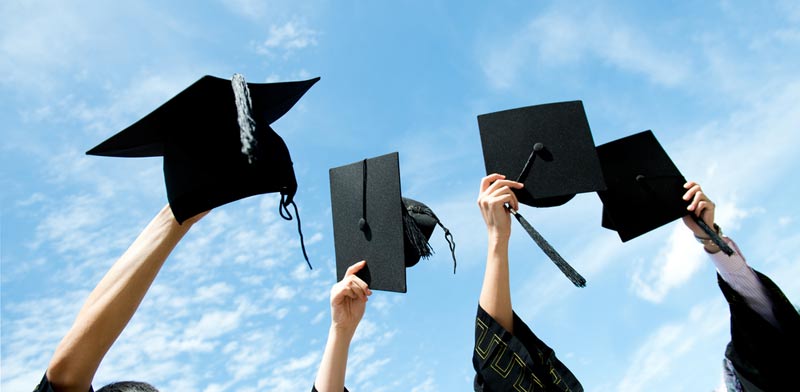